1
Project Management
HE2017Chapter1-3
2
Project, Program and Portfolio
HE2017Chapter1-3
Project
3
Project: A Project is a temporary endeavor undertaken to create a unique product, service, or result.

A project can create:
A unique product that can be either component of another item or an item in itself,
A unique service or a capability to perform a service ( e.g., a business function that supports production or distribution),
A unique result, such as an outcome or document (e.g., a research project that develops knowledge that can be used to determine whether a trend exists or a new process will benefit society).
A unique combination of one or more products, services, or results ( e.g., a software application, its associated documentation, and help desk services).
- PMBOK, 6th edition
HE2017Chapter1-3
Project
4
Temporary Endeavor
Project drive change
Projects enable business value creation
Net quantifiable benefit ( tangible, intangible, or both)
Project Initiation Context
Meet regulatory, legal, or social requirements;
Satisfy stakeholder requests or needs;
Implement or change business or technological strategies; and
Create, improve, or fix products, processes, or services.

- PMBOK, 6th edition
HE2017Chapter1-3
Project Initiation Context
5
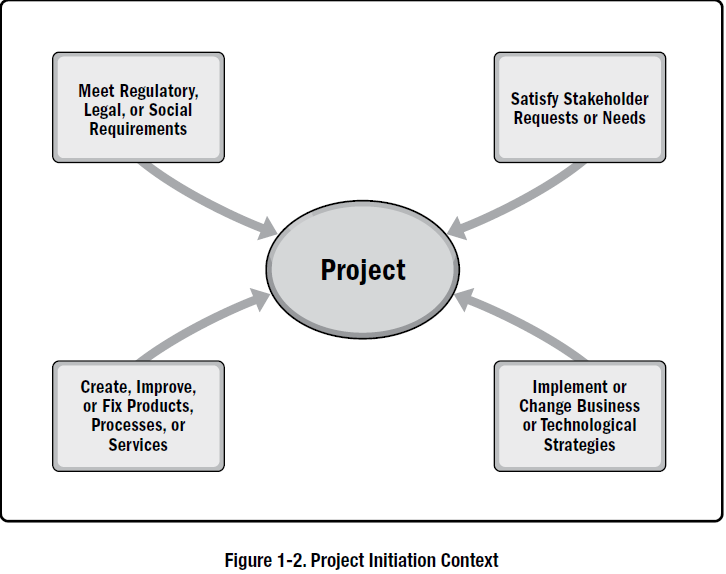 HE2017Chapter1-3
Factors that Lead to the Creation of a Project
6
HE2017Chapter1-3
Project Management
7
Project management is the application of knowledge, skills, tools, and techniques to project activities to meet the project requirements. 
Project management is accomplished through the appropriate application and integration of the project management processes identified for the project. 
Project management enables organizations to execute projects effectively and efficiently.
HE2017Chapter1-3
Importance of Project Management
8
HE2017Chapter1-3
Importance of Project Management
9
HE2017Chapter1-3
Program  Management
10
A program is defined as a group of related projects, subsidiary programs, and program activities managed in a coordinated manner to obtain benefits not available from managing them individually.
Program management is defined as the application of knowledge, skills, and principles to a program to achieve the program objectives and to obtain benefits and control not available by managing program components individually.
PMBOK, 6th edition
HE2017Chapter1-3
Program  Management
11
Aligning with the organizational or strategic direction that affects program and project goals and objectives;
Allocating the program scope into program components;
Managing interdependencies among the components of the program to best serve the program;
Managing program risks that may impact multiple projects in the program;


PMBOK, 6th edition
HE2017Chapter1-3
Program  Management
12
Resolving constraints and conflicts that affect multiple projects within the program;
Resolving issues between component projects and the program level;
Managing change requests within a shared governance framework;
Allocating budgets across multiple projects within the program; and
Assuring benefits realization from the program and component projects.
PMBOK, 6th edition
HE2017Chapter1-3
Portfolio Management
13
A portfolio is defined as projects, programs, subsidiary portfolios, and operations managed as a group to achieve strategic objectives.
Portfolio management refers to the centralized management of one or more portfolios to achieve strategic objectives.
- PMBOK, 6th edition
HE2017Chapter1-3
Portfolio Management
14
Guide organizational investment decisions.
Select the optimal mix of programs and projects to meet strategic objectives.
Provide decision-making transparency.
Prioritize team and physical resource allocation.
Increase the likelihood of realizing the desired return on investment.
Centralize the management of the aggregate risk profile of all components.
HE2017Chapter1-3
Project Management
Project management is accomplished through the appropriate application and integration of 49 logically grouped project management processes, which are categorized into following five Process groups:
Initiating
Planning,
Executing,
Monitoring and Controlling, and
Closing
HE2017Chapter1-3
15
Operations Management
16
Operations management is concerned with the ongoing production of goods and/or services. It ensures that business operations continue efficiently by using the optimal resources needed to meet customer demands. It is concerned with managing processes that transform inputs (e.g., materials, components, energy, and labor) into outputs (e.g., products, goods, and/or services).
HE2017Chapter1-3
Projects vs. Operations
HE2017Chapter1-3
17
Project Life Cycle
A project life cycle is the series of phases that a project passes through from its start to its completion. It provides the basic framework for managing the project. This basic framework applies regardless of the specific project work involved. 
The phases may be sequential, iterative, or overlapping. 
Project life cycles can be predictive or adaptive. 
Within a project life cycle, there are generally one or more phases that are associated with the development of the product, service, or result.
HE2017Chapter1-3
18
Project Life Cycle
A project life cycle is the series of phases that a project passes through from its initiation to its closure.
The phases are generally sequential
All projects can be mapped to the following generic life cycle structures:
Starting the project
Organizing and preparing
Carrying out the project work, and
Closing the project
HE2017Chapter1-3
19
Typical Cost and Staffing Levels Across a Generic Project Life Cycle
HE2017Chapter1-3
20
Impact of Variable Based on Project Time
HE2017Chapter1-3
21
Project Life Cycle
Predictive life cycle
Iterative life cycle
Incremental life cycle
Adaptive Life Cycle
Hybrid life cycle
HE2017Chapter1-3
22
Project Phase
A project phase is a collection of logically related project activities that culminates in the completion of one or more deliverables.
HE2017Chapter1-3
23
Project Phase
Projects may be separated into distinct phases or subcomponents. These phases or subcomponents are generally given names that indicate the type of work done in that phase:
Concept development,
Feasibility study,
Customer requirements,
Solution development,
Design,
Prototype,
Build,
Test,
Transition,
Commissioning,
Milestone review, and
Lessons learned.
HE2017Chapter1-3
24
Project Management Processes
HE2017Chapter1-3
25
Project Management Processes
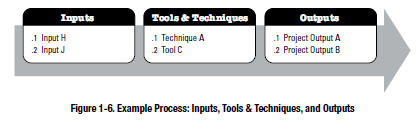 HE2017Chapter1-3
26
PMI- PMBOK
5 Process Groups
10 Knowledge Areas
49 processes
Project Management Process Groups and Knowledge Areas Mapping
HE2017Chapter1-3
27
Initiation Process Group
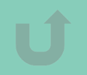 HE2017Chapter1-3
28
Planning Process Group
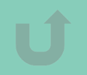 HE2017Chapter1-3
29
Executing Process Group
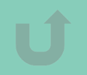 HE2017Chapter1-3
30
Monitoring and Controlling Process Group
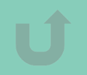 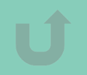 HE2017Chapter1-3
31
Closing
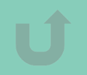 HE2017Chapter1-3
32
Process Groups : Distribution of Process
Total 49 Processes
1
Closing
2
Initiating
10
Executing
12
Monitoring 
& 
Controlling
24
Planning
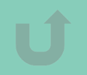 HE2017Chapter1-3
33
Project Management Data and Information
34
Work Performance data
Work Performance information
Work performance reports
HE2017Chapter1-3
Data , Information, and Report Flow
35
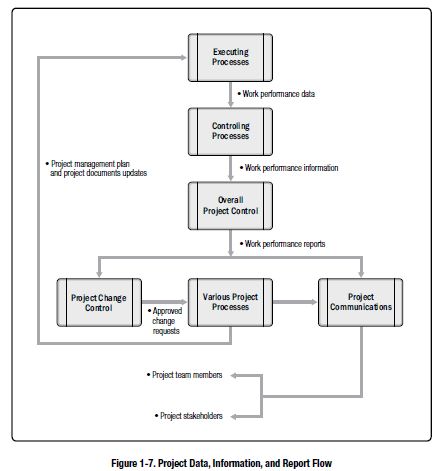 HE2017Chapter1-3
Project Business case
36
The project business case is a documented economic feasibility study used to establish the validity of the benefits of a selected component lacking sufficient definition and that is used as a basis for the authorization of further project management activities.
HE2017Chapter1-3
Project Business case
37
The business case lists the objectives and reasons for project initiation. It helps measure the project success at the end of the project against the project objectives. 
The business case is a project business document that is used throughout the project life cycle. 
The business case may be used before the project initiation and may result in a go/no-go decision for the project.
HE2017Chapter1-3
Benefits Management Plan
38
The project benefits management plan is the document that describes how and when the benefits of the project will be delivered, and describes the mechanisms that should be in place to measure those benefits.
Target benefits 
Strategic alignment 
Timeframe for realizing benefits 
Benefits owner 
Metrics 
Assumptions 
Risks
HE2017Chapter1-3
Project Life Cycle
39
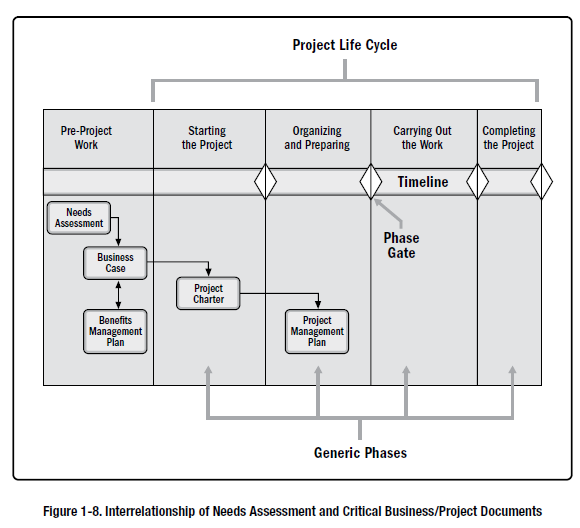 HE2017Chapter1-3
Project Charter and Project Management Plan
40
The project charter is defined as a document issued by the project sponsor that formally authorizes the existence of a project and provides the project manager with the authority to apply organizational resources to project activities.
The project management plan is defined as the document that describes how the project will be executed, monitored, and controlled.
HE2017Chapter1-3
Project Success Measures
41
Traditionally, the project management metrics of time, cost, scope, and quality have been the most important factors in defining the success of a project. 
More recently, practitioners and scholars have determined that project success should also be measured with consideration toward achievement of the project objectives.
HE2017Chapter1-3
Project Success Measures
42
HE2017Chapter1-3
43
Project Environment
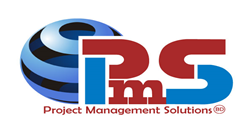 HE2017Chapter1-3
Project Influences
44
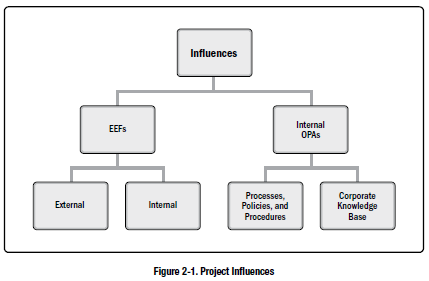 HE2017Chapter1-3
Enterprise Environmental Factors
45
Enterprise environmental factors (EEFs) refer to conditions, not under the control of the project team, that influence, constrain, or direct the project. These conditions can be internal and/or external to the organization. 
EEFs are considered as inputs to many project management processes, specifically for most planning processes. These factors may enhance or constrain project management options. In addition, these factors may have a positive or negative influence on the outcome.
HE2017Chapter1-3
Project Management Office
46
A project management office (PMO) is an organizational structure that standardizes the project-related governance processes and facilitates the sharing of resources, methodologies, tools, and techniques. 
The responsibilities of a PMO can range from providing project management support functions to the direct management of one or more projects.
PMO Roles:
Supportive
Controlling
Directive
HE2017Chapter1-3